Forest Of The Rain ProductionsPROFESSIONAL DEVELOPMENT
UNDERSTANDING THE ACADEMY
Dr. Natoshia Anderson with Dr. Donna Y. Ford, Cornelius Vanderbilt Endowed Chair at Vanderbilt University.
UNDERSTANDING THE ACADEMYObjectives
Importance of professional development
Tends impacting the traditional requirements for assistant professors in tenure track positions
Recommendations for assistant professors seeking promotion to full professor
Recognizing valuable types of professional development 
Where Black and Brown faculty in the academy look for opportunities
What is an Endowed Chair
UNDERSTANDING THE ACADEMYFacilitator
Dr. Natoshia Anderson, Dean of the School of Education, New Media, and Strategic Partnerships at Georgia Piedmont Technical College, has a genuine love of teaching and learning and is fully vested in the advancement of STEM Education. She has a Bachelor of Science degree in Mechanical Engineering Technology from Southern Polytechnic State University. She went on earn an MBA with a specialization in Marketing in 2006 and a Doctorate of Education in Educational Leadership in 2010 from the University of Phoenix.
UNDERSTANDING THE ACADEMYExpert
Donna Y. Ford, PhD, is Professor of Education and Human Development and Cornelius Vanderbilt Endowed Chair at Vanderbilt University.  She is the former Betts Chair of Education & Human Development. Dr. Ford currently holds a joint appointment in the Department of Special Education and Department of Teaching and Learning.
Dr. Ford has been a Professor of Special Education at the Ohio State University, an Associate Professor of Educational Psychology at the University of Virginia, and an Assistant Professor at the University of Kentucky.
UNDERSTANDING THE ACADEMY
How important is professional development for the faculty along the spectrum in the academy? 
Tenured
Non-tenure
Community College faculty
Entrepreneurship
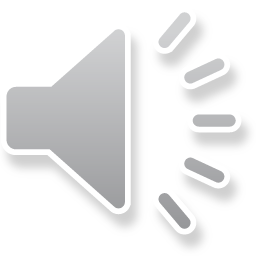 UNDERSTANDING THE ACADEMY
What tends are impacting the traditional requirements for assistant professors in tenure track positions? 
What recommendations do you have for assistant professors seeking promotion to full?
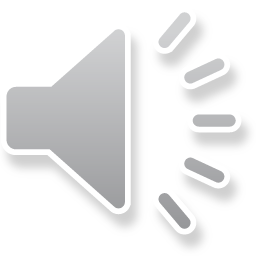 UNDERSTANDING THE ACADEMY
What types of professional development are valued in and add value to the academy?
In your opinion, specifically within gifted education, where is the most need for professional development?
	a.	Faculty/Staff
	b.	Administration
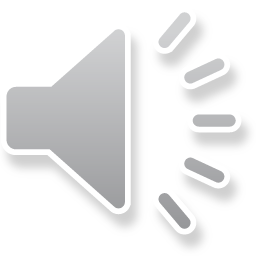 UNDERSTANDING THE ACADEMY
Where should Black and Brown faculty in the academy look for opportunities for professional development?
What are some effective ways that Black and Brown faculty in the academy can take learned knowledge back to his or her respective colleges and universities for the greater good of the overall institution?
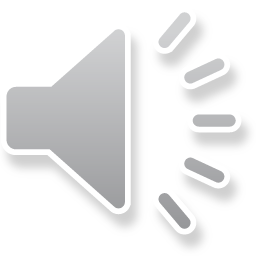 UNDERSTANDING THE ACADEMY
You have just become an endowed chair, some faculty may not know what this means and entails. Please explain what an endowed chair is and is not.
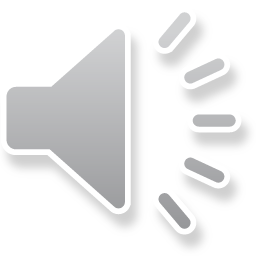 UNDERSTANDING THE ACADEMY
Dr. Natoshia Anderson @Toshia11 
    Georgia Piedmont Technical College
Dr. Donna Y. Ford @donnayford
     Vanderbilt University
UNDERSTANDING THE ACADEMY
Presented by
Forest Of The Rain Productions
 @anaturalbridge
UNDERSTANDING THE ACADEMY
Thank you